FOIA Teach-InUniversity of Illinois--ChicagoFall, 2016
Power of FOIA
“Stingray”
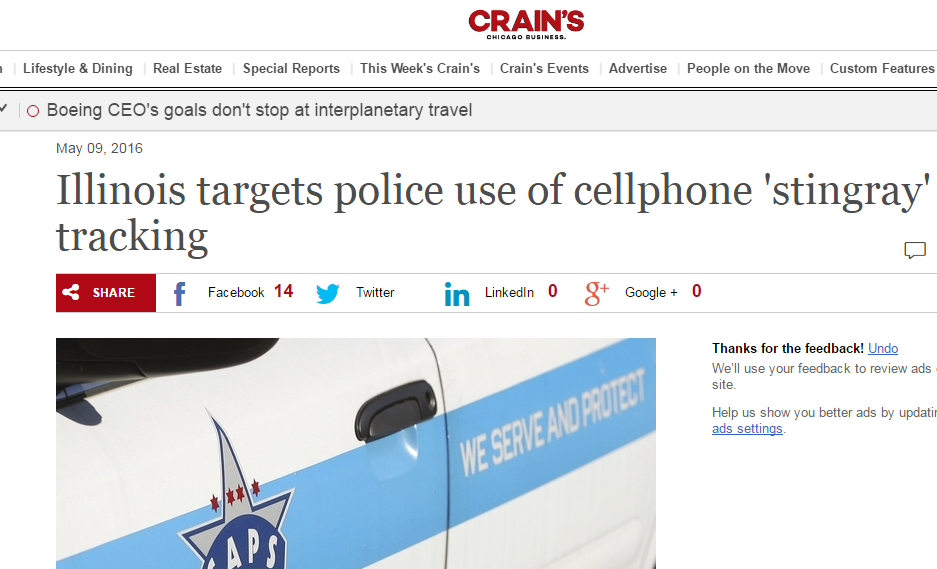 What to Ask For?-Any document maintained by a public agency-Need not use formal designations for documents
What Is a Public Agency?
5 ILCS 140/7(2):Private companies that contract with a public body to perform public functions are covered!
How Submitted
-In writing
-No special form required
-email allowed
Who do you send an FOIA to?
Public Bodies (not specific office holders)
FOIA Officer
Exemptions
5 ILCS 140/7(1)(e) 
“Records that relate to or affect the security of correctional institutions and detention facilities.”
How Long Does It Take?
-5 business days
-Can get extension
How Much Does It Cost
--Electronic = cost of CD
--Paper = 50 pp. free; 
	15 cents/page